Sustainability and Justice in European Bioeconomy Plans
Lecture starts at 16:15

A couple of minutes before that, there will be some music for you to make a sound check.
Matti Häyry & Maarit Laihonen

Aalto University School of Business

51E 00100 Business Ethics

 

Lecture 9
Sustainability and Justice in European Bioeconomy Plans
Music playing so that you can check that 
your speakers or headphones are on.

Silent Night by Maarit Laihonen and Matti Häyry for the Visitors from Bellatrix – Music & lyrics by Matti Häyry
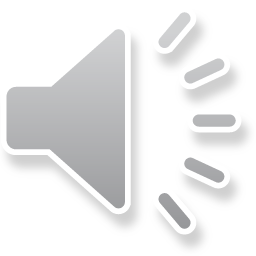 Matti Häyry & Maarit Laihonen

Aalto University School of Business

51E 00100 Business Ethics

 

Lecture 9
Sustainability and Justice in European Bioeconomy Plans
Lecture starting momentarily.
Matti Häyry & Maarit Laihonen

Aalto University School of Business

51E 00100 Business Ethics

 

Lecture 9
Sustainability and Justice in European Bioeconomy Plans
After the session, you will all have an intelligent question concerning the lecture’s content.
Matti Häyry & Maarit Laihonen

Aalto University School of Business

51E 00100 Business Ethics

 

Lecture 9
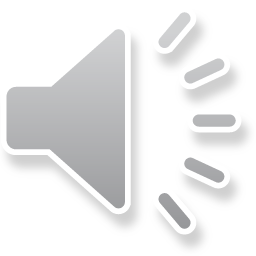 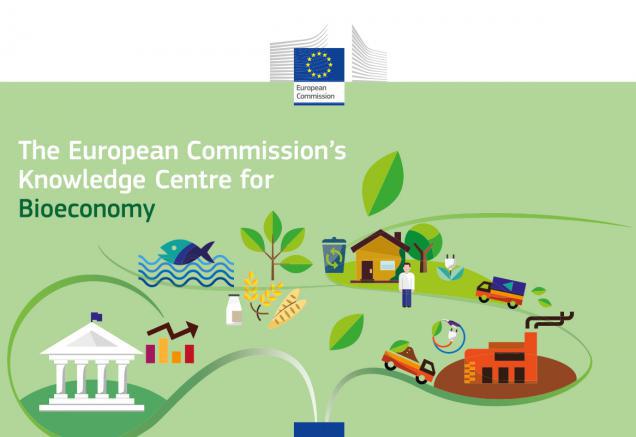 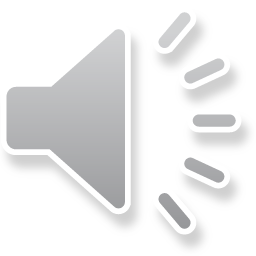 Global capitalism
 in 100 seconds
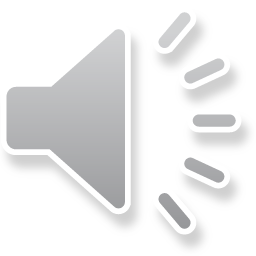 : (
: (
: (
: (
: (
: (
: (
: (
: )
: (
: (
: (
: (
: )
: )
: (
: (
: (
: (
: (
: (
: (
: (
: (
: (
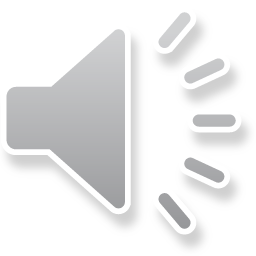 : (
: (
: (
: (
: (
: (
: (
: (
: )
: (
: (
: (
: (
: )
: )
: (
: (
: (
: (
: (
: (
: (
: (
: (
: (
Classical liberalism: growth
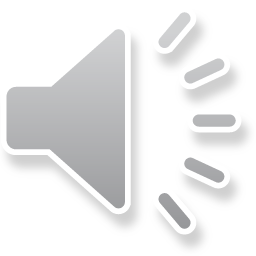 : (
: (
: (
: (
: (
: (
: (
: (
: (
: (
: (
: (
: (
: (
: )
: (
: (
: )
: (
: )
: )
: (
: (
: )
: (
: )
: )
: (
: (
: (
: (
: )
: (
: (
: (
: (
: (
: (
: (
: (
Classical liberalism: growth
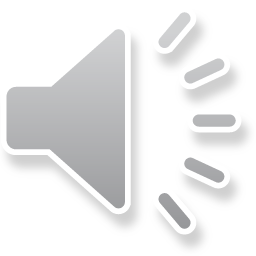 : (
: (
: (
: (
: (
: (
: )
: )
: (
: )
: )
: )
: )
: )
: (
: )
: (
: )
: )
: )
: )
: )
: )
: )
: )
: (
: (
: )
: )
: )
: )
: )
: )
: )
: (
: (
: )
: )
: )
: )
: )
: (
: )
: (
: )
: (
: (
: (
: (
Classical liberalism: growth
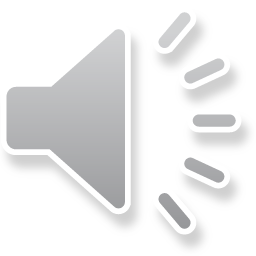 Karl Marx: limits
: )
: )
: )
: )
: )
: )
: )
: )
: )
: )
: )
: )
: )
: )
: )
: )
: )
: )
: )
: )
: )
: )
: )
: )
: )
: )
: )
: )
: )
: )
: )
: )
: )
: )
: )
: )
: )
: )
: )
: )
: )
: )
: )
: )
: )
: )
: )
: )
: )
: )
: )
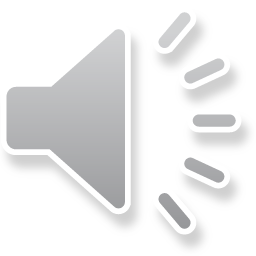 Karl Marx: limits
: )
: )
: )
: )
: )
: )
: )
: )
: )
: )
: )
: )
: )
: )
: )
: )
: )
: )
: )
: )
: )
: )
: )
: )
: )
: )
: )
: )
: )
: )
: )
: )
: )
: )
: )
: )
: )
: )
: )
: )
: )
: )
: )
: )
: )
: )
: )
: )
: )
: )
: )
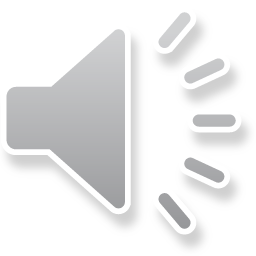 Karl Marx: limits
: (
: (
: (
: (
: (
: (
: )
: )
: (
: )
: )
: )
: )
: )
: (
: )
: (
: )
: )
: )
: )
: )
: )
: )
: )
: (
: (
: )
: )
: )
: )
: )
: )
: )
: (
: (
: )
: )
: )
: )
: )
: (
: )
: (
: )
: (
: (
: (
: (
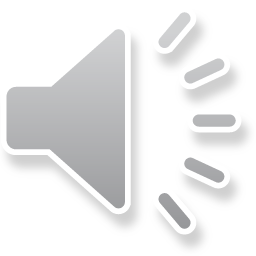 : (
: (
: (
: (
: (
: (
: )
: )
: (
: )
: )
: )
: )
: )
: (
: )
: (
: )
: )
: )
: )
: )
: )
: )
: )
: (
: (
: )
: )
: )
: )
: )
: )
: )
: (
: (
: )
: )
: )
: )
: )
: (
: )
: (
: )
: (
: (
: (
: (
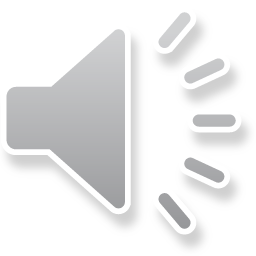 : (
: (
: (
: (
: (
: (
: )
The Great Horse Manure Crisis, London 1894
: )
: (
: )
: )
: )
: )
: )
: (
: )
: (
: )
: )
: )
: )
: )
: )
: )
: )
: (
: (
: )
: )
: )
: )
: )
: )
: )
: (
: (
: )
: )
: )
: )
: )
: (
: )
: (
: )
: (
: (
: (
: (
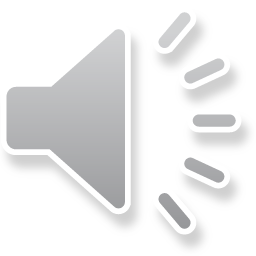 Since horse droppings can be carted out of big cities only by more horses, producing more droppings, “in 50 years, every street in London will be buried under nine feet of manure.” (The Times)
: (
: (
: (
: (
: (
: (
: )
The Great Horse Manure Crisis, London 1894
: )
: (
: )
: )
: )
: )
: )
: (
: )
: (
: )
: )
: )
: )
: )
: )
: )
: )
: (
: (
: )
: )
: )
: )
: )
: )
: )
: (
: (
: )
: )
: )
: )
: )
: (
: )
: (
: )
: (
: (
: (
: (
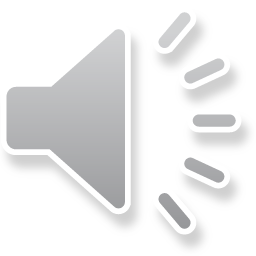 : (
: (
: (
: (
: (
: (
: )
Motorcars
Gasoline
Oil
: )
: (
: )
: )
: )
: )
: )
: (
: )
: (
: )
: )
: )
: )
: )
: )
: )
: )
: (
: (
: )
: )
: )
: )
: )
: )
: )
: (
: (
: )
: )
: )
: )
: )
: (
: )
: (
: )
: (
: (
: (
: (
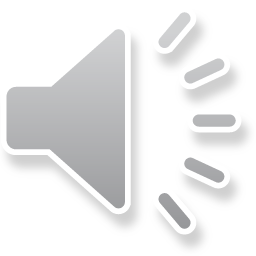 : (
: (
: (
: (
: (
: (
: )
Climate Change
: )
: (
: )
: )
: )
: )
: )
: (
: )
: (
: )
: )
: )
: )
: )
: )
: )
: )
: (
: (
: )
: )
: )
: )
: )
: )
: )
: (
: (
: )
: )
: )
: )
: )
: (
: )
: (
: )
: (
: (
: (
: (
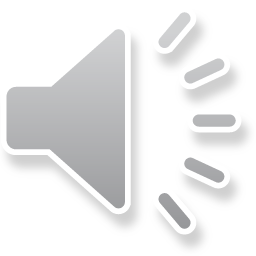 Sustainable development
Sustainable development
: (
: (
: (
: (
: (
: (
: )
Climate Change
: )
: (
: )
: )
: )
: )
: )
: (
: )
: (
: )
: )
: )
: )
: )
: )
: )
: )
: (
: (
: )
: )
: )
: )
: )
: )
: )
: (
: (
: )
: )
: )
: )
: )
: (
: )
: (
: )
: (
: (
: (
: (
Sustainable development
Sustainable development
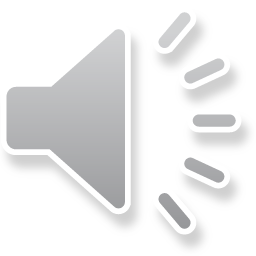 : (
: (
: (
: (
: (
: (
: )
: )
: (
: )
: )
: )
: )
: )
: (
: )
: (
: )
: )
: )
: )
: )
: )
: )
: )
: (
: (
: )
: )
: )
: )
: )
: )
: )
: (
: (
: )
: )
: )
: )
: )
: (
: )
: (
: )
: (
: (
: (
: (
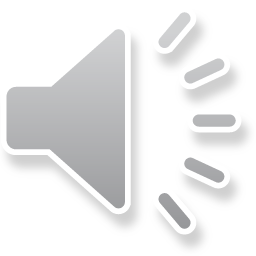 What is sustainability?
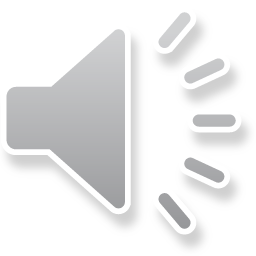 What is sustainability?
The obvious answer: 

“Something nice”
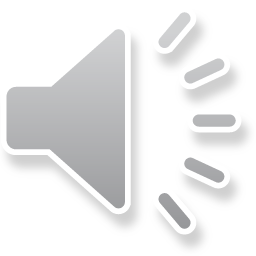 What is sustainability?
Brundtland Report:
Our Common Future
 1987
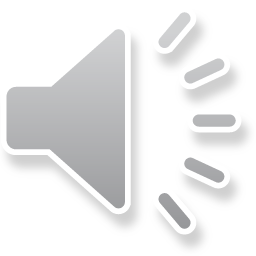 What is sustainability?
“Sustainable development is development that meets the needs of the present without compromising the ability of future generations to meet their own needs.” OCF 1987.
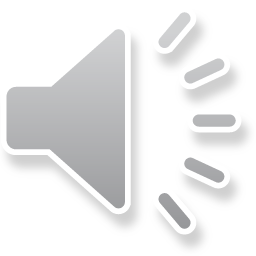 What is sustainability?
Pollution, overpopulation Ecological degradation
Social dimensions
Development
“Sustainable development is development that meets the needs of the present without compromising the ability of future generations to meet their own needs.” OCF 1987.
1992 Rio: Climate
1995: COP 1 (=> 28)
1997 Kyoto: Protocol
2015 Paris/NY: 17 SDGs
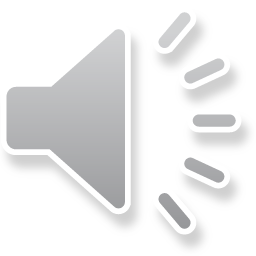 What is sustainability?
Pollution, overpopulation Ecological degradation
Social dimensions
Development
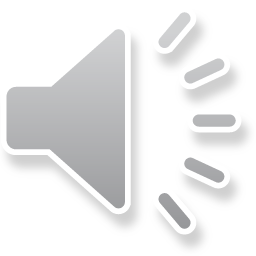 What is sustainability?
Neo-Malthusians
Thomas Malthus (1766-1834): populations outgrow resources – violence, famine, and misery
Fairfield Osborn 1948: Our Plundered Planet
William Vogt 1948: Road to Survival
Paul & Anne Ehrlich 1968: The Population Bomb
Natural environment has been corrupted: population control the only proper remedy
Pollution, overpopulation Ecological degradation
Social dimensions
Development
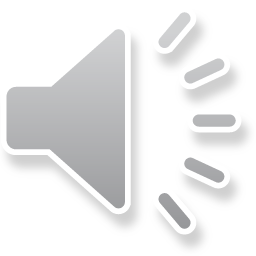 What is sustainability?
Neo-Malthusians
Thomas Malthus (1766-1834): populations outgrow resources – violence, famine, and misery
Fairfield Osborn 1948: Our Plundered Planet
William Vogt 1948: Road to Survival
Paul & Anne Ehrlich 1968: The Population Bomb
Natural environment has been corrupted: population control the only proper remedy
Pollution, overpopulation Ecological degradation
Social dimensions
Development
For population 
    control
Eugenics: Reduce “bad” genes!
Neo-Malthusians: Prevent misery!
Feminism: Birth control promotes female autonomy
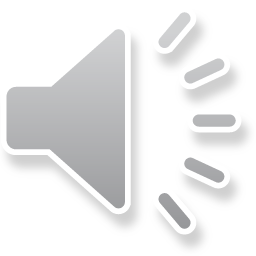 What is sustainability?
Neo-Malthusians
Thomas Malthus (1766-1834): populations outgrow resources – violence, famine, and misery
Fairfield Osborn 1948: Our Plundered Planet
William Vogt 1948: Road to Survival
Paul & Anne Ehrlich 1968: The Population Bomb
Natural environment has been corrupted: population control the only proper remedy
Pollution, overpopulation Ecological degradation
Social dimensions
Development
Against popu-
    lation control
Eugenics is against equality
Cornucopians: Enough for all
Practical policies (e.g., China) too Draconian
For population 
    control
Eugenics: Reduce “bad” genes!
Neo-Malthusians: Prevent misery!
Feminism: Birth control promotes female autonomy
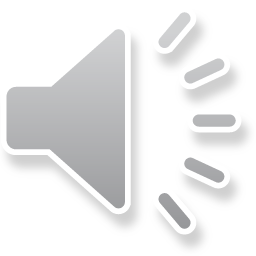 What is sustainability?
Neo-Malthusians
Thomas Malthus (1766-1834): populations outgrow resources – violence, famine, and misery
Fairfield Osborn 1948: Our Plundered Planet
William Vogt 1948: Road to Survival
Paul & Anne Ehrlich 1968: The Population Bomb
Natural environment has been corrupted: population control the only proper remedy
Pollution, overpopulation Ecological degradation
Social dimensions
Development
Club of Rome 1968
The Limits to Growth 1972; Mankind at the Turning Point 1974: the planet’s resources will be exhausted by ...
Against popu-
    lation control
Eugenics is against equality
Cornucopians: Enough for all
Practical policies (e.g., China) too Draconian
For population 
    control
Eugenics: Reduce “bad” genes!
Neo-Malthusians: Prevent misery!
Feminism: Birth control promotes female autonomy
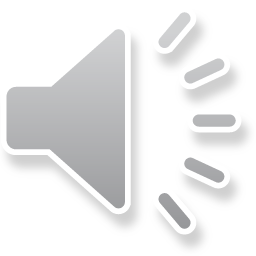 What is sustainability?
Neo-Malthusians
Thomas Malthus (1766-1834): populations outgrow resources – violence, famine, and misery
Fairfield Osborn 1948: Our Plundered Planet
William Vogt 1948: Road to Survival
Paul & Anne Ehrlich 1968: The Population Bomb
Natural environment has been corrupted: population control the only proper remedy
Pollution, overpopulation Ecological degradation
Social dimensions
Development
Club of Rome 1968
The Limits to Growth 1972; Mankind at the Turning Point 1974: the planet’s resources will be exhausted by ...
Against popu-
    lation control
Eugenics is against equality
Cornucopians: Enough for all
Practical policies (e.g., China) too Draconian
IUCN 1980
World Conservation Strategy: Living Resource Conserva-tion for Sustainable Development 
Economic develop-ment vs. conservation of living resources: clash has to be noted
For population 
    control
Eugenics: Reduce “bad” genes!
Neo-Malthusians: Prevent misery!
Feminism: Birth control promotes female autonomy
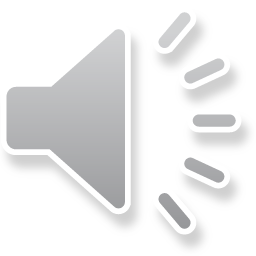 What is sustainability?
“Sustainable development is development that meets the needs of the present without compromising the ability of future generations to meet their own needs.” OCF 1987.
1992 Rio: Climate
1995: COP 1 (=> 28)
1997 Kyoto: Protocol
2015 Paris/NY: 17 SDGs
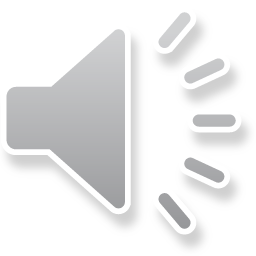 What is sustainability?
Brundtland
Adopted the term “sustainable development” from the IUCN 1980 report
Rejected the view that economies and the nature are in conflict
Argued for the simul-taneous achievement of economic, social, and ecological goals
Concentration on non-polluting, socially equitable, economic development especial-ly in the Third World
“Sustainable development is development that meets the needs of the present without compromising the ability of future generations to meet their own needs.” OCF 1987.
1992 Rio: Climate
1995: COP 1 (=> 28)
1997 Kyoto: Protocol
2015 Paris/NY: 17 SDGs
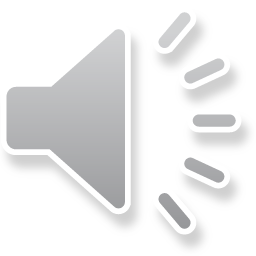 What is sustainability?
Brundtland
Adopted the term “sustainable development” from the IUCN 1980 report
Rejected the view that economies and the nature are in conflict
Argued for the simul-taneous achievement of economic, social, and ecological goals
Concentration on non-polluting, socially equitable, economic development especial-ly in the Third World
Rio Summit and onward
The Rio Declaration on Environment and Development (United Nations 1992) and ensuing UN summits continued to refine and multiply the criteria of sustainability
“Sustainable development is development that meets the needs of the present without compromising the ability of future generations to meet their own needs.” OCF 1987.
1992 Rio: Climate
1995: COP 1 (=> 28)
1997 Kyoto: Protocol
2015 Paris/NY: 17 SDGs
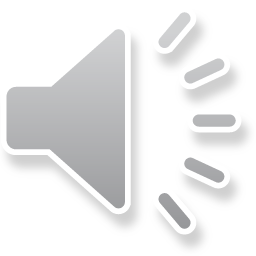 What is sustainability?
Brundtland
Adopted the term “sustainable development” from the IUCN 1980 report
Rejected the view that economies and the nature are in conflict
Argued for the simul-taneous achievement of economic, social, and ecological goals
Concentration on non-polluting, socially equitable, economic development especial-ly in the Third World
Rio Summit and onward
The Rio Declaration on Environment and Development (United Nations 1992) and ensuing UN summits continued to refine and multiply the criteria of sustainability
The 17 SDGs
(1) poverty (2) hunger (3) health and well-being (4) education (5) gender equality (6) water and sanitation (7) affordable and clean energy (8) eco-nomic growth and decent work (9) infrastructure, industrialisation, innova-tion (10) inequality (11) safe settlements (12) sustainable production and consumption (13) climate change (14) seas and oceans (15) land and biodiversity (16) peace and justice (17) global partner-ships   =  ALL EQUAL  =
“Sustainable development is development that meets the needs of the present without compromising the ability of future generations to meet their own needs.” OCF 1987.
1992 Rio: Climate
1995: COP 1 (=> 28)
1997 Kyoto: Protocol
2015 Paris/NY: 17 SDGs
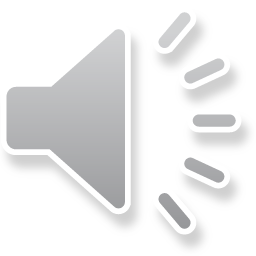 We have seen lists like this: Nussbaum, Finnis
What is sustainability?
Brundtland
Adopted the term “sustainable development” from the IUCN 1980 report
Rejected the view that economies and the nature are in conflict
Argued for the simul-taneous achievement of economic, social, and ecological goals
Concentration on non-polluting, socially equitable, economic development especial-ly in the Third World
Rio Summit and onward
The Rio Declaration on Environment and Development (United Nations 1992) and ensuing UN summits continued to refine and multiply the criteria of sustainability
The 17 SDGs
(1) poverty (2) hunger (3) health and well-being (4) education (5) gender equality (6) water and sanitation (7) affordable and clean energy (8) eco-nomic growth and decent work (9) infrastructure, industrialisation, innova-tion (10) inequality (11) safe settlements (12) sustainable production and consumption (13) climate change (14) seas and oceans (15) land and biodiversity (16) peace and justice (17) global partner-ships   =  ALL EQUAL  =
“Sustainable development is development that meets the needs of the present without compromising the ability of future generations to meet their own needs.” OCF 1987.
1992 Rio: Climate
1995: COP 1 (=> 28)
1997 Kyoto: Protocol
2015 Paris/NY: 17 SDGs
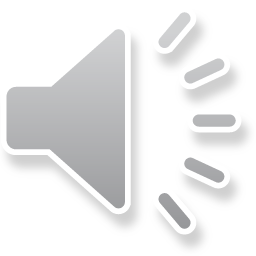 We have seen lists like this: Nussbaum, Finnis
What is sustainability?
Brundtland
Adopted the term “sustainable development” from the IUCN 1980 report
Rejected the view that economies and the nature are in conflict
Argued for the simul-taneous achievement of economic, social, and ecological goals
Concentration on non-polluting, socially equitable, economic development especial-ly in the Third World
Rio Summit and onward
The Rio Declaration on Environment and Development (United Nations 1992) and ensuing UN summits continued to refine and multiply the criteria of sustainability
The 17 SDGs
(1) poverty (2) hunger (3) health and well-being (4) education (5) gender equality (6) water and sanitation (7) affordable and clean energy (8) eco-nomic growth and decent work (9) infrastructure, industrialisation, innova-tion (10) inequality (11) safe settlements (12) sustainable production and consumption (13) climate change (14) seas and oceans (15) land and biodiversity (16) peace and justice (17) global partner-ships   =  ALL EQUAL  =
“Sustainable development is development that meets the needs of the present without compromising the ability of future generations to meet their own needs.” OCF 1987.
1992 Rio: Climate
1995: COP 1 (=> 28)
1997 Kyoto: Protocol
2015 Paris/NY: 17 SDGs
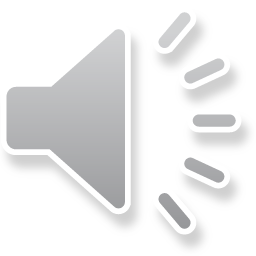 The European Union Bioeconomy Strategy
A Sustainable Bioeconomy for Europe: Strengthening the Connection between Economy, Society and the Environment (European Commission 2018, 4):

“We live in a world of limited resources. Global challenges like climate change, land and ecosystem degradation, coupled with a growing population force us to seek new ways of producing and consuming that respect the ecological boundaries of our planet. At the same time, the need to achieve sustainability constitutes a strong incentive to modernise our industries and to reinforce Europe’s position in a highly competitive global economy, thus ensuring the prosperity of its citizens. To tackle these challenges, we must improve and innovate the way we produce and consume food, products and materials within healthy ecosystems through a sustainable bioeconomy.”
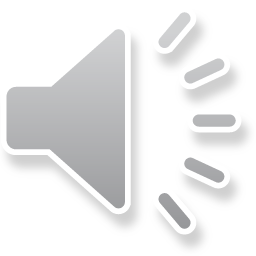 The European Union Bioeconomy Strategy
A Sustainable Bioeconomy for Europe: Strengthening the Connection between Eco CHALLENGES iety and the Environment
CHALLENGES

“We live in a world of limited resources. Global challenges like climate change, land and ecosystem degradation, coupled with a growing population force us to seek new ways of producing and consuming that respect the ecological boundaries of our planet. At the same time, the need to achieve sustainability constitutes a strong incentive to modernise our industries and to reinforce Europe’s position in a highly competitive global economy, thus ensuring the prosperity of its citizens. To tackle these challenges, we must improve and innovate the way we produce and consume food, products and materials within healthy ecosystems through a sustainable bioeconomy.”
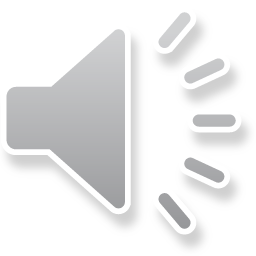 The European Union Bioeconomy Strategy
A Sustainable Bioeconomy for Europe: Strengthening the Connection between Eco     DEMANDS iety and the Environment
CHALLENGES

“We live in a world of limited resources. Global challenges like climate change, land and ecosystem degradation, coupled with a growing population force us to seek new ways of producing and consuming that respect the ecological boundaries of our planet. At the same time, the need to achieve sustainability constitutes a strong incentive to modernise our industries and to reinforce Europe’s position in a highly competitive global economy, thus ensuring the prosperity of its citizens. To tackle these challenges, we must improve and innovate the way we produce and consume food, products and materials within healthy ecosystems through a sustainable bioeconomy.”
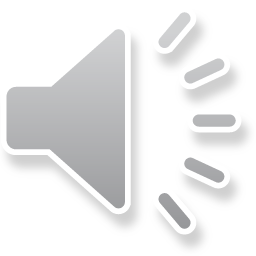 The European Union Bioeconomy Strategy
A Sustainable Bioeconomy for Europe: Strengthening the Connection between Eco       MEANS iety and the Environment
CHALLENGES

“We live in a world of limited resources. Global challenges like climate change, land and ecosystem degradation, coupled with a growing population force us to seek new ways of producing and consuming that respect the ecological boundaries of our planet. At the same time, the need to achieve sustainability constitutes a strong incentive to modernise our industries and to reinforce Europe’s position in a highly competitive global economy, thus ensuring the prosperity of its citizens. To tackle these challenges, we must improve and innovate the way we produce and consume food, products and materials within healthy ecosystems through a sustainable bioeconomy.”
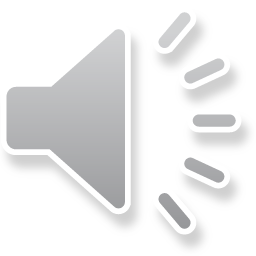 The European Union Bioeconomy Strategy
A Sustainable Bioeconomy for Europe: Strengthening the Connection between Ec     SOLUTIONS iety and the Environment
CHALLENGES

“We live in a world of limited resources. Global challenges like climate change, land and ecosystem degradation, coupled with a growing population force us to seek new ways of producing and consuming that respect the ecological boundaries of our planet. At the same time, the need to achieve sustainability constitutes a strong incentive to modernise our industries and to reinforce Europe’s position in a highly competitive global economy, thus ensuring the prosperity of its citizens. To tackle these challenges, we must improve and innovate the way we produce and consume food, products and materials within healthy ecosystems through a sustainable bioeconomy.”
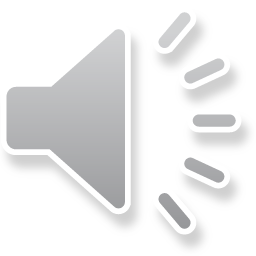 The European Union Bioeconomy Strategy
A Sustainable Bioeconomy for Europe: Strengthening the Connection between Ec     OUTCOMES iety and the Environment
CHALLENGES

“We live in a world of limited resources. Global challenges like climate change, land and ecosystem degradation, coupled with a growing population force us to seek new ways of producing and consuming that respect the ecological boundaries of our planet. At the same time, the need to achieve sustainability constitutes a strong incentive to modernise our industries and to reinforce Europe’s position in a highly competitive global economy, thus ensuring the prosperity of its citizens. To tackle these challenges, we must improve and innovate the way we produce and consume food, products and materials within healthy ecosystems through a sustainable bioeconomy.”
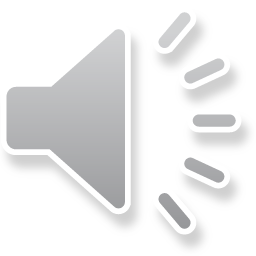 SOLUTIONS
OUTCOMES
DEMANDS
MEANS
CHALLENGES
We need to achieve economic and social sustain-ability
Secure European prosperity
Move towards a sustainable bioeconomy:
Modernise industries
Innovate and improve pro-duction and consumption
European prosperity is declining
May promote regional prosperity
Retain EU’s position in the global market
Land and ecosystems are degrading
The climate is changing for the worse
We must “respect the ecological boundaries of our planet”
Keep eco-systems healthy
The world has limited resources
The European Union 
Bioeconomy Strategy
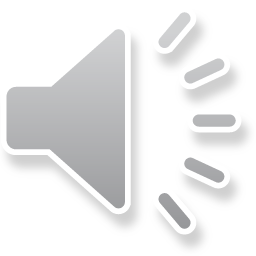 What is sustainability?
EU bioeconomy strategy
Pollution, overpopulation Ecological degradation
Social dimensions
Development
The world needs saving from ecological damage and Europe needs to be clean and livable to all.
“Sustainable development is development that meets the needs of the present without compromising the ability of future generations to meet their own needs.” OCF 1987.
Let’s support innovations that make Europeans prosperous and competitive – growth will ensure wellbeing and the nature will be preserved as an aside.
1992 Rio: Climate
1995: COP 1 (=> 28)
1997 Kyoto: Protocol
2015 Paris/NY: 17 SDGs
EU member states: “Great stuff, let’s keep going!”
Critics: “What happened
to the environment?”
Economy vs. ecology?
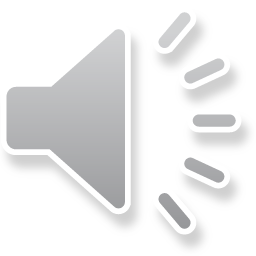 What is sustainability?
EU bioeconomy strategy
Sustainability – SDGs
Pollution, overpopulation Ecological degradation
Social dimensions
Development
The world needs saving from ecological damage and Europe needs to be clean and livable to all.
“Sustainable development is development that meets the needs of the present without compromising the ability of future generations to meet their own needs.” OCF 1987.
Let’s support innovations that make Europeans prosperous and competitive – growth will ensure wellbeing and the nature will be preserved as an aside.
1992 Rio: Climate
1995: COP 1 (=> 28)
1997 Kyoto: Protocol
2015 Paris/NY: 17 SDGs
EU member states: “Great stuff, let’s keep going!”
Critics: “What happened
to the environment?”
Economy vs. ecology?
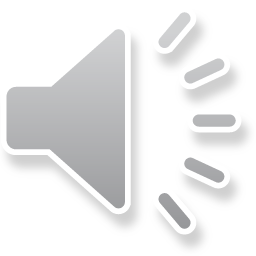 What is sustainability?
EU bioeconomy strategy
Sustainability – SDGs
Pollution, overpopulation Ecological degradation
Social dimensions
Development
The world is breaking apart and we must do something about it and quickly – no time to lose.
The world needs saving from ecological damage and Europe needs to be clean and livable to all.
“Sustainable development is development that meets the needs of the present without compromising the ability of future generations to meet their own needs.” OCF 1987.
Let’s support innovations that make Europeans prosperous and competitive – growth will ensure wellbeing and the nature will be preserved as an aside.
Let’s design practices that let people in developing countries improve their lot, ensuring, how-ever, that they don’t damage the environment to our detriment.
1992 Rio: Climate
1995: COP 1 (=> 28)
1997 Kyoto: Protocol
2015 Paris/NY: 17 SDGs
UN member states: “We
are making progress.”
Greta Thunberg: “You 
are still just talking.”
EU member states: “Great stuff, let’s keep going!”
Critics: “What happened
to the environment?”
Economy vs. ecology?
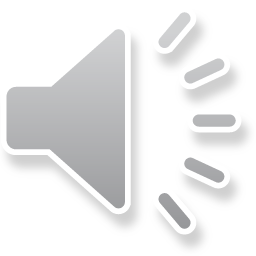 What is sustainability?
EU bioeconomy strategy
Sustainability – SDGs
Pollution, overpopulation Ecological degradation
Social dimensions
Development
The world is breaking apart and we must do something about it and quickly – no time to lose.
The world needs saving from ecological damage and Europe needs to be clean and livable to all.
“Sustainable development is development that meets the needs of the present without compromising the ability of future generations to meet their own needs.” OCF 1987.
Let’s support innovations that make Europeans prosperous and competitive – growth will ensure wellbeing and the nature will be preserved as an aside.
Let’s design practices that let people in developing countries improve their lot, ensuring, how-ever, that they don’t damage the environment to our detriment.
1992 Rio: Climate
1995: COP 1 (=> 28)
1997 Kyoto: Protocol
2015 Paris/NY: 17 SDGs
UN member states: “We
are making progress.”
Greta Thunberg: “You 
are still just talking.”
EU member states: “Great stuff, let’s keep going!”
Critics: “What happened
to the environment?”
Economy vs. ecology?
?????????????????
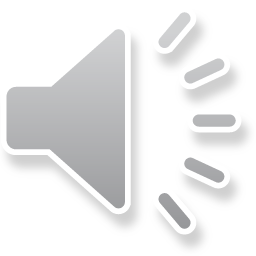 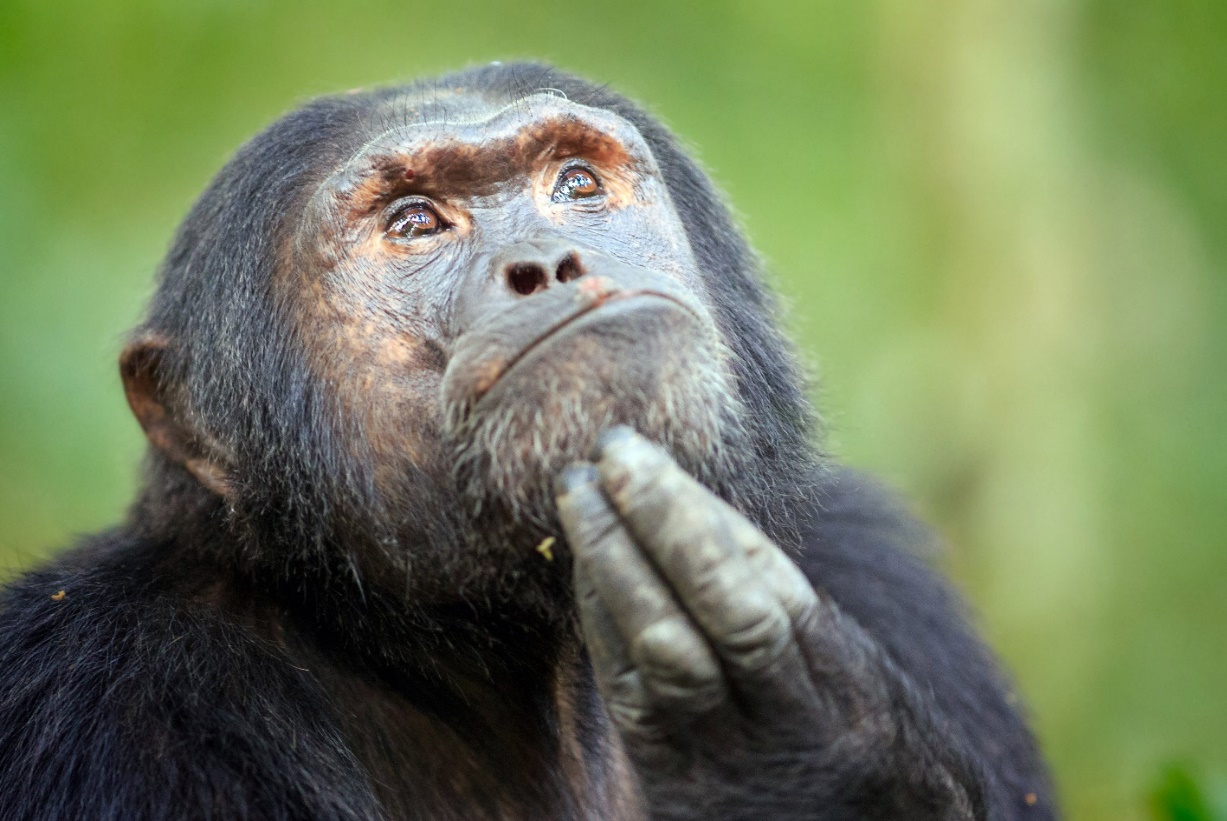 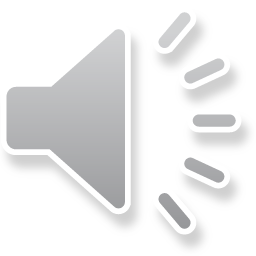 Where it all started – Scientific Forestry
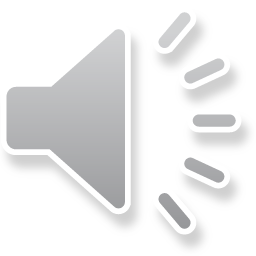 Where it all started – Scientific Forestry
In the eighteenth century, concerns about deforestation and scarcity of timber incited the public authorities, first in Germany and then in other countries, to start treating forests systematically as measurable resources (on a smaller scale this was not a novelty).
The thinking was that woodlands need proper scientific attention to yield the best crops that last over longer periods of time.
The temporal emphasis is at the core of sustainability – the protected entity should be made to last longer than just now, in many cases even to be available to future generations as well as to current ones.
So, well done! What could be wrong with making wise use of perishable resources?
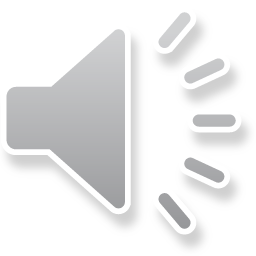 Where it all started – Scientific Forestry
In the eighteenth century, concerns about deforestation and scarcity of timber incited the public authorities, first in Germany and then in other countries, to start treating forests systematically as measurable resources (on a smaller scale this was not a novelty).
The thinking was that woodlands need proper scientific attention to yield the best crops that last over longer periods of time.
The temporal emphasis is at the core of sustainability – the protected entity should be made to last longer than just now, in many cases even to be available to future generations as well as to current ones.
So, well done! What could be wrong with making wise use of perishable resources?
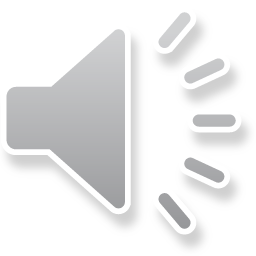 Where it all started – Scientific Forestry
The entity to be sustained can, however, be chosen and defined in different ways.
For (scientific) forestry, the entity (was and) is the quality and quantity of timber for the prosperity of “the nation”.
In many countries, this (has) meant the eviction of the general public from their traditional gathering and hunting grounds, and nonhuman animals and plants from their natural habitats.
The volume of wood production was / is increased, but the rights and wellbeing of ordinary citizens can be ignored, constrained, and reduced, as can the living conditions of nonhuman species.
The list goes on – corrosion, pollution, climate change, biodiversity.
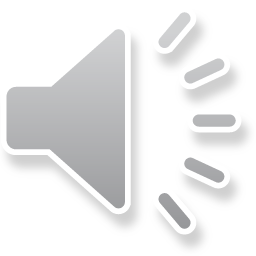 Where it all started – Scientific Forestry
The entity to be sustained can, however, be chosen and defined in different ways.
For (scientific) forestry, the entity (was and) is the quality and quantity of timber for the prosperity of “the nation”.
In many countries, this (has) meant the eviction of the general public from their traditional gathering and hunting grounds, and nonhuman animals and plants from their natural habitats.
The volume of wood production was / is increased, but the rights and wellbeing of ordinary citizens can be ignored, constrained, and reduced, as can the living conditions of nonhuman species.
The list goes on – erosion, pollution, biodiversity, carbon emissions, climate change.
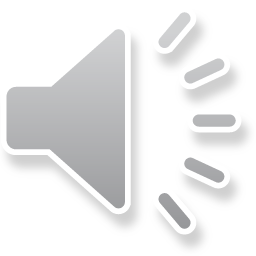 What is sustainability?
EU bioeconomy strategy
=  Save economy!
Pollution, overpopulation Ecological degradation
Social dimensions
Development
The world is breaking apart and we must do something about it and quickly – no time to lose.
The world needs saving from ecological damage and Europe needs to be clean and livable to all.
“Sustainable development is development that meets the needs of the present without compromising the ability of future generations to meet their own needs.” OCF 1987.
Let’s support innovations that make Europeans prosperous and competitive – growth will ensure wellbeing and the nature will be preserved as an aside.
Let’s design practices that let people in developing countries improve their lot, ensuring, how-ever, that they don’t damage the environment to our detriment.
1992 Rio: Climate
1995: COP 1 (=> 28)
1997 Kyoto: Protocol
2015 Paris/NY: 17 SDGs
UN member states: “We
are making progress.”
Greta Thunberg: “You 
are still just talking.”
EU member states: “Great stuff, let’s keep going!”
Critics: “What happened
to the environment?”
Economy vs. ecology?
=  Economy saved.
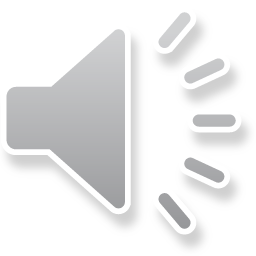 What happened?
This is how it was supposed to go:
Sustainability is nice.
The EU bioeconomy strategy is sustainable.
Therefore, the EU bioeconomy strategy is nice.
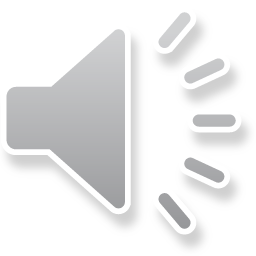 What happened?
This is how it was supposed to go:
Sustainability is nice.
The EU bioeconomy strategy is sustainable.
Therefore, the EU bioeconomy strategy is nice.
This is how it went:
Sustainability is nice in sense 1 (ecological and social).
The EU bioeconomy strategy is sustainable in sense 2 (economic).
Therefore, we do not have sufficient knowledge about the                   EU bioeconomy strategy’s niceness before further study.
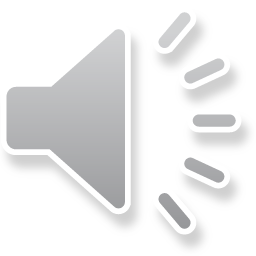 Individual respon-sibility
Tradition Old ways
Promotion of capa-bilities
Care Relations
Well-being
Shared respon-sibility
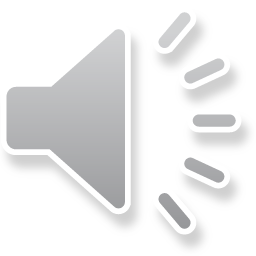 Old industries

Precaution

Continuity
Innovations

Excitement

Growth
Individual respon-sibility
Tradition Old ways
Promotion of capa-bilities
Care Relations
Well-being
Shared respon-sibility
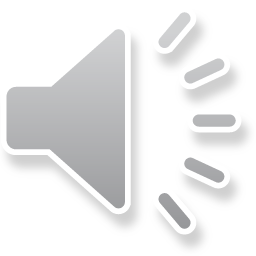 Old industries

Precaution

Continuity
Innovations

Excitement

Growth
Startups
Technology
Businesses
Individual respon-sibility
Tradition Old ways
Promotion of capa-bilities
Care Relations
Well-being
Shared respon-sibility
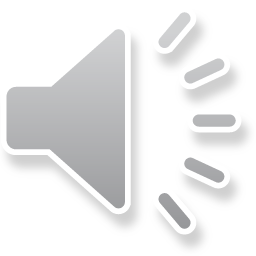 Old industries

Precaution

Continuity
Innovations

Excitement

Growth
Mining
Forestry
Agriculture
Startups
Technology
Businesses
Individual respon-sibility
Tradition Old ways
Promotion of capa-bilities
Care Relations
Well-being
Shared respon-sibility
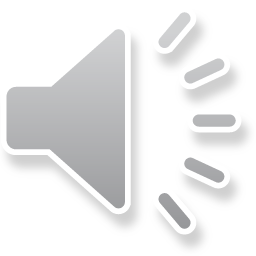 Old industries

Precaution

Continuity
Innovations

Excitement

Growth
Mining
Forestry
Agriculture
Startups
Technology
Businesses
Individual respon-sibility
Tradition Old ways
Promotion of capa-bilities
”Just and equitable compensation”
Care Relations
Well-being
Shared respon-sibility
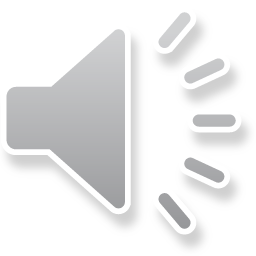 Old industries

Precaution

Continuity
Innovations

Excitement

Growth
Mining
Forestry
Agriculture
Startups
Technology
Businesses
Individual respon-sibility
Tradition Old ways
Promotion of capa-bilities
”Just and equitable compensation”
Economic sustainability
Care Relations
Well-being
Shared respon-sibility
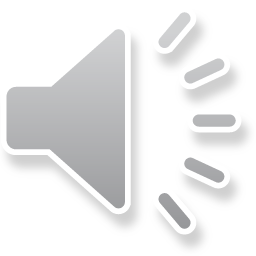 Old industries

Precaution

Continuity
Innovations

Excitement

Growth
Mining
Forestry
Agriculture
Startups
Technology
Businesses
Individual respon-sibility
Tradition Old ways
Promotion of capa-bilities
”Just and equitable compensation”
Economic sustainability

Ecologico-social equality
Care Relations
Well-being
Shared respon-sibility
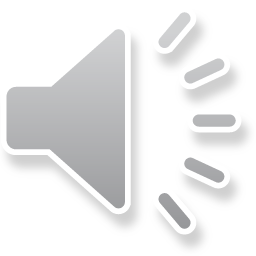 Old industries

Precaution

Continuity
Innovations

Excitement

Growth
Mining
Forestry
Agriculture
Startups
Technology
Businesses
Individual respon-sibility
Tradition Old ways
Promotion of capa-bilities
”Just and equitable compensation”
Economic sustainability

Ecologico-social equality
Care Relations
Well-being
Shared respon-sibility
Nature
Animals
Environment
Nature
Animals
Environment
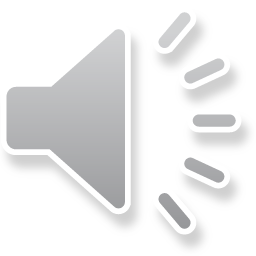 Old industries

Precaution

Continuity
Innovations

Excitement

Growth
Mining
Forestry
Agriculture
Startups
Technology
Businesses
Individual respon-sibility
Tradition Old ways
Promotion of capa-bilities
/
”Just and equitable compensation”
Economic sustainability

Ecologico-social equality
Trickle

down
Trickle

down
Care Relations
Well-being
Shared respon-sibility
Nature
Animals
Environment
Nature
Animals
Environment
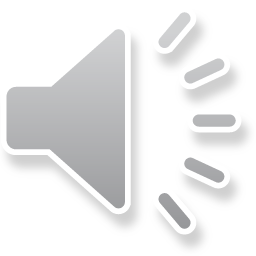 Old industries

Precaution

Continuity
Innovations

Excitement

Growth
Mining
Forestry
Agriculture
Startups
Technology
Businesses
Individual respon-sibility
Tradition Old ways
Promotion of capa-bilities
”Just and equitable compensation”
Economic sustainability
Trickle

down
Trickle

down
Care Relations
Well-being
Shared respon-sibility
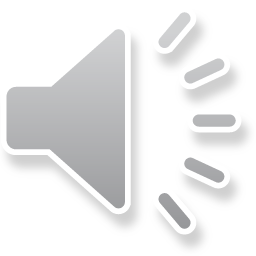 Old industries

Precaution

Continuity
Innovations

Excitement

Growth
Mining
Forestry
Agriculture
Startups
Technology
Businesses
Individual respon-sibility
Tradition Old ways
Promotion of capa-bilities
/
”Just and equitable compensation”
Economic sustainability

Ecologico-social equality
Trickle

down
Trickle

down
Care Relations
Well-being
Shared respon-sibility
Nature
Animals
Environment
Nature
Animals
Environment
Intrinsic / instru-mental value
Intrinsic / rela-
tional value
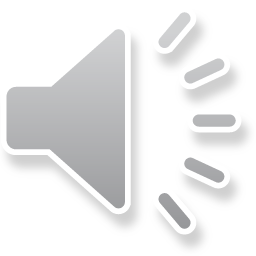 Old industries

Precaution

Continuity

 

Holistic insight

Identity

Spontaneity
Innovations

Excitement

Growth

 

Analysis

Sentience

Calculation
Mining
Forestry
Agriculture
Startups
Technology
Businesses
Individual respon-sibility
Tradition Old ways
Promotion of capa-bilities
/
”Just and equitable compensation”
Economic sustainability

Ecologico-social equality
Trickle

down
Trickle

down
Care Relations
Well-being
Shared respon-sibility
Nature
Animals
Environment
Nature
Animals
Environment
Intrinsic / instru-mental value
Intrinsic / rela-
tional value
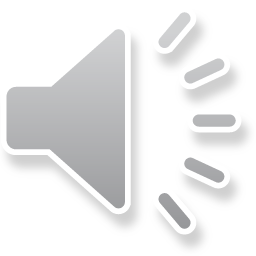 Old industries

Precaution

Continuity

 

Holistic insight

Identity

Spontaneity
Innovations

Excitement

Growth

 

Analysis

Sentience

Calculation
Mining
Forestry
Agriculture
Startups
Technology
Businesses
Individual respon-sibility
Tradition Old ways
Promotion of capa-bilities
/
”Just and equitable compensation”
Economic sustainability

Ecologico-social equality
Trickle

down
Trickle

down
Care Relations
Well-being
Essential value
Shared respon-sibility
Nature
Animals
Environment
Nature
Animals
Environment
Intrinsic / instru-mental value
Intrinsic / rela-
tional value
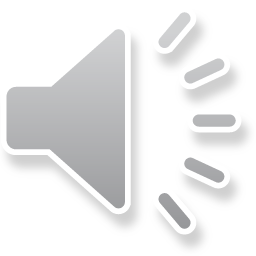 SDGs
SDGs
: (
: (
: (
: (
: (
: (
: )
Climate Change
: )
: (
: )
: )
: )
: )
: )
: (
: )
: (
: )
: )
: )
: )
: )
: )
: )
: )
: (
: (
: )
: )
: )
: )
: )
: )
: )
: (
: (
: )
: )
: )
: )
: )
: (
: )
: (
: )
: (
: (
: (
: (
SDGs
SDGs
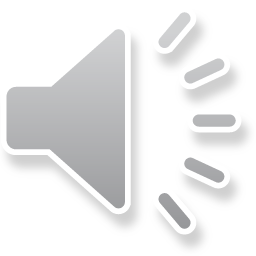 ECOLOGICO-SOCIAL EQUALITY
ECOLOGICO- SOCIAL EQUALITY
: |
: |
: |
: |
: |
: |
: )
Climate Change
: )
: |
: )
: )
: )
: )
: )
: |
: )
: |
: )
: )
: )
: )
: )
: )
: )
: )
: |
: |
: )
: )
: )
: )
: )
: )
: )
: |
: |
: )
: )
: )
: )
: )
: |
: )
: |
: )
: |
: |
: |
: |
ECOLOGICO-SOCIAL EQUALITY
ECOLOGICO-SOCIAL EQUALITY
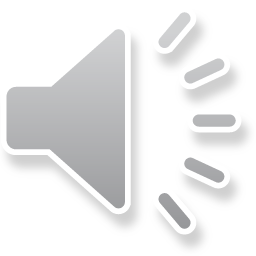 ECOLOGICO-SOCIAL EQUALITY
ECOLOGICO- SOCIAL EQUALITY
: |
: |
: |
: |
: |
: |
: |
Climate Change
: |
: |
: |
: |
: |
: |
: |
: |
: |
: |
: |
: |
: |
: |
: |
: |
: |
: |
: |
: |
: |
: |
: |
: |
: |
: |
: |
: |
: |
: |
: |
: |
: |
: |
: |
: |
: |
: |
: |
: |
: |
: |
ECOLOGICO-SOCIAL EQUALITY
ECOLOGICO-SOCIAL EQUALITY
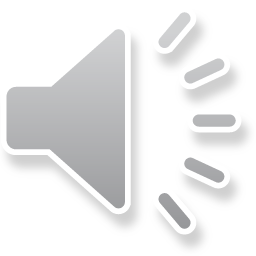 ECOLOGICO-SOCIAL EQUALITY
ECOLOGICO- SOCIAL EQUALITY
: |
: |
: |
: |
: |
: |
: |
Climate Change
: |
: |
: |
: |
: |
: |
: |
: |
: |
: |
: |
: |
: |
: |
: |
: |
: |
: |
: |
: |
: |
: |
: |
: |
: |
: |
: |
: |
: |
: |
: |
: |
: |
: |
: |
: |
: |
: |
: |
: |
: |
: |
ECOLOGICO-SOCIAL EQUALITY
ECOLOGICO-SOCIAL EQUALITY
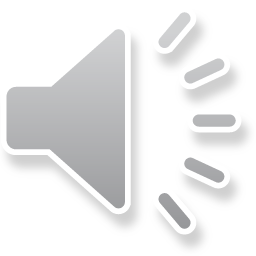 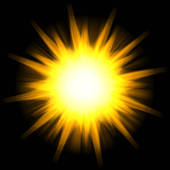 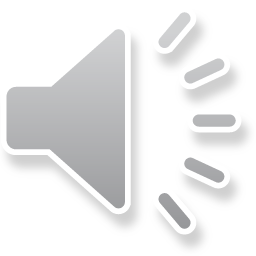 Homework assignment
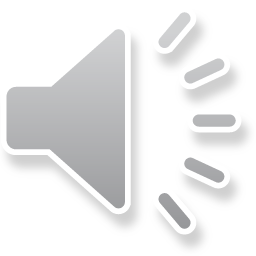 Find out and report
What are the reasons given by the CE in particular cases?
What other reasons could be given in particular cases?
Theories of justice
CSR (business)
CSR (critical & political)
Moral theories
Business ethics
Sustainability
The background in the different approaches and theories will be provided by lectures, guest lectures, and reading material.
Everything is geared towards your investigation and reporting.
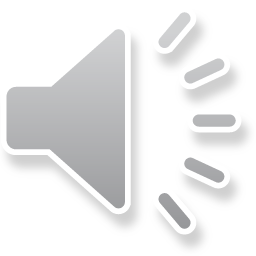 Find out and report
What are the reasons given by the CE in particular cases?
What other reasons could be given in particular cases?
Theories of justice
CSR (business)
CSR (critical & political)
Moral theories
Business ethics
Sustainability
The background in the different approaches and theories will be provided by lectures, guest lectures, and reading material.
Everything is geared towards your investigation and reporting.
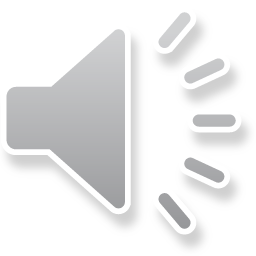 Homework assignment
In this lecture, I have given you an idea of how “sustainability” thinking can, in the context of bioeconomy, concentrate either on “economic sustainability” or on “ecologico-social equality”.

But let us go back to where we started, fossil economy, and to Duke Energy, who were responsible for the Dan River incident.

Their 2019 Sustainability Report is now in MyCourses. In the light of that, and critical internet sources, find out and report 

how Duke Energy describes its sustainability activities

paying particular attention to how the company (a) prioritises and (b) balances economic, social, and ecological factors and (c) what the proportion between achievements and future promises in each sector (economic, social, and ecological) is.
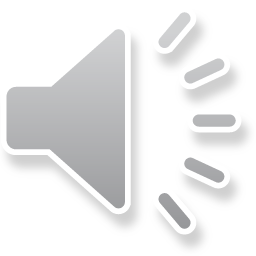 Homework assignment
In this lecture, I have given you an idea of how “sustainability” thinking can, in the context of bioeconomy, concentrate either on “economic sustainability” or on “ecologico-social equality”.

But let us go back to where we started, fossil economy, and to Duke Energy, who were responsible for the Dan River incident.

Their 2019 Sustainability Report is now in MyCourses. In the light of that, and critical internet sources, find out and report 

how Duke Energy describes its sustainability activities

paying particular attention to how the company (a) prioritises and (b) balances economic, social, and ecological factors and (c) what the proportion between achievements and future promises in each sector (economic, social, and ecological) is.
You can stop the trolley whenever you like, but it will probably not  reach you in your lifetime,  
so why bother?
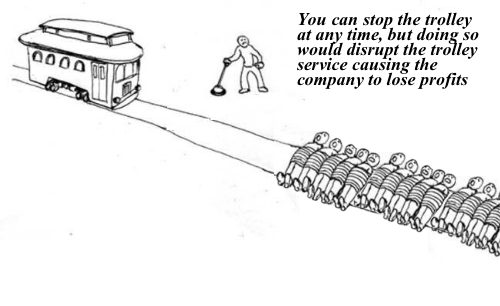 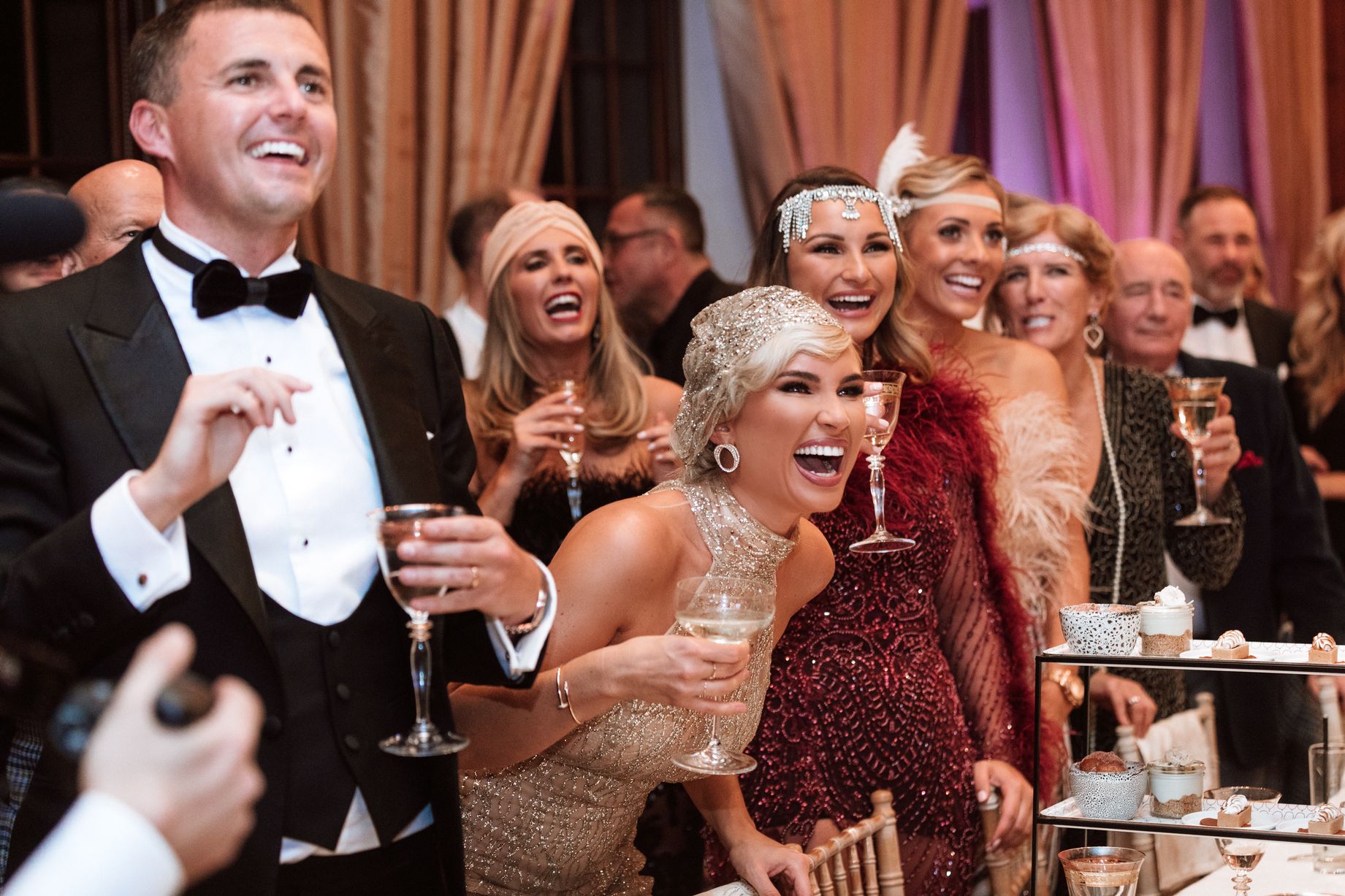